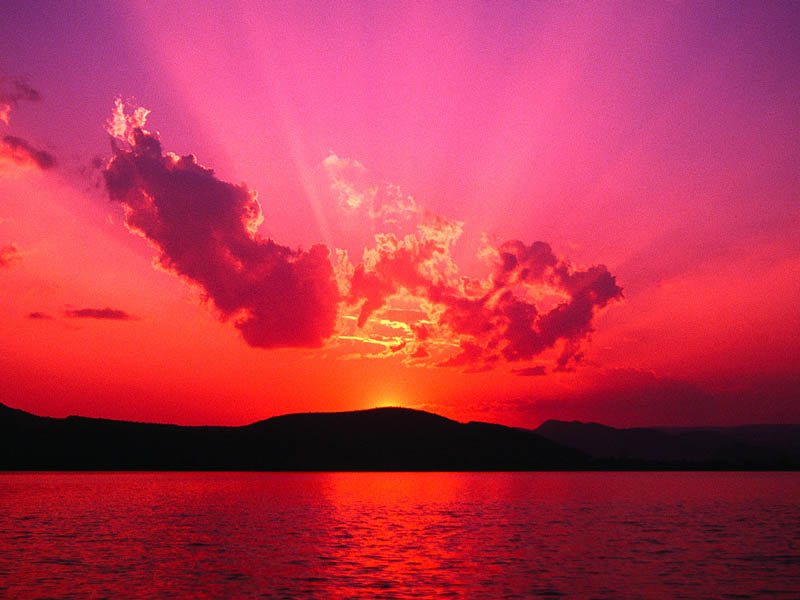 Земля – наш общий дом.
Земля – наш общий дом.
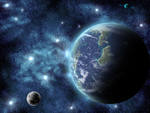 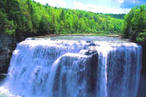 I тур   
«Реки, речки и моря по земле текут не зря».
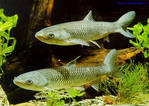 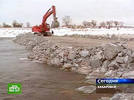 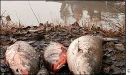 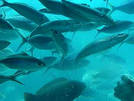 Символ жизни на Земле вода.
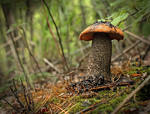 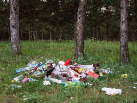 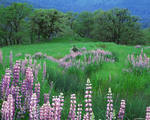 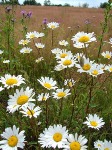 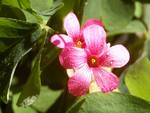 Такая планета нужна нам с вами!
«Берегите  планету!»
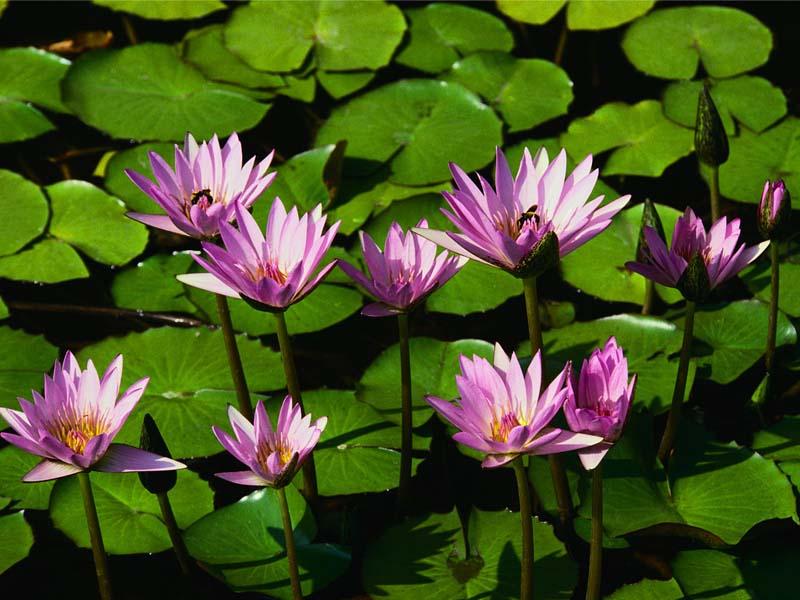 МОУ СОШ №22
Михнова Н. А.
Спасибо.